Budowanie webAPI przy użyciu wzorca command handler
Krzysztof Zawistowski
zawistowski.zawisz@gmail.com
Github: https://github.com/krzyzaw
Prezentacja + kod na Github:
https://github.com/krzyzaw/Prezentacje/tree/master/CommandHandler
Agenda
Z jakimi problemami spotykamy się na co dzień w WebAPI?
Implementacja API bez użycia command handlera (RESTful?)
Po co w ogóle command handler?
Przykładowa implementacja
Pułapki – over engineering
API… problemy
API „jest ok”/”jest nie ok”
API „jest ok… ale” 
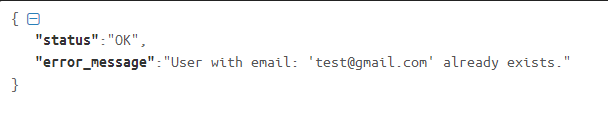 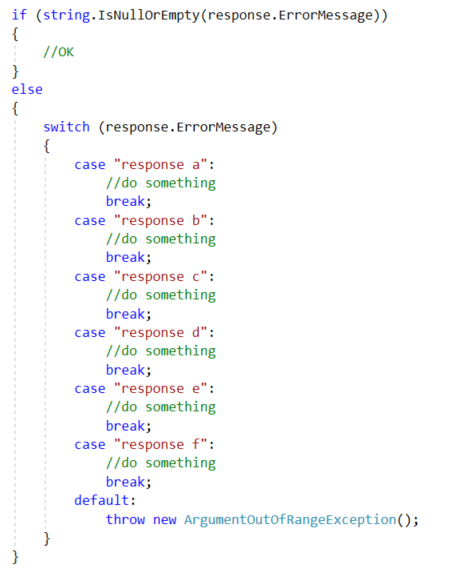 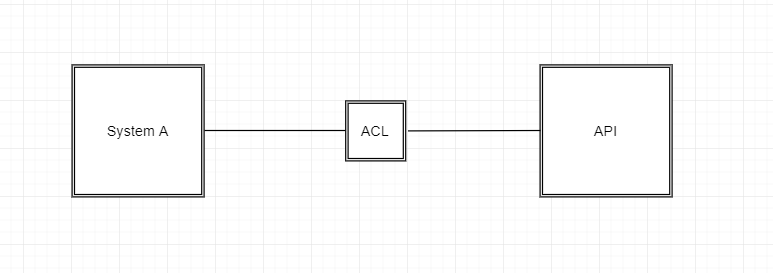 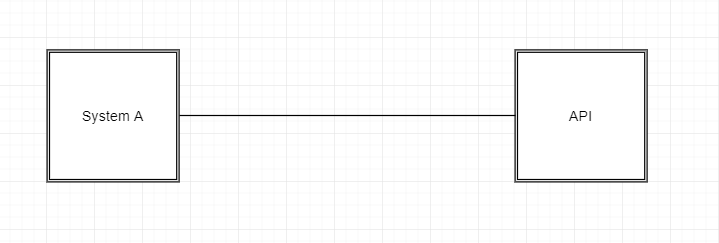 API CRUD’owe z przenikającą logiką domenową
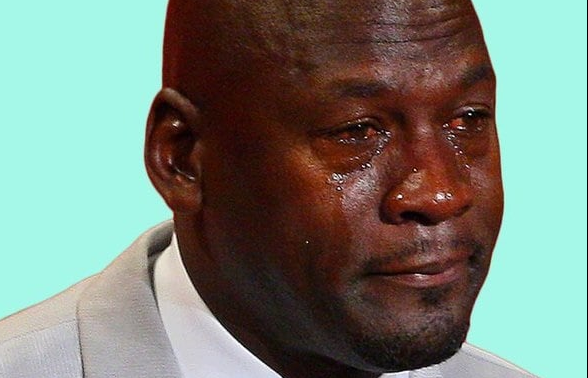 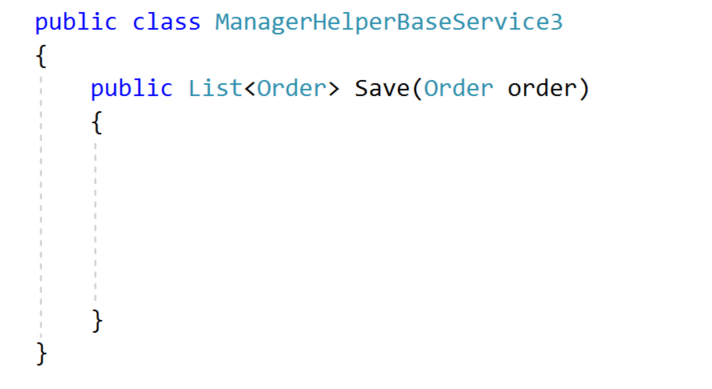 if
if
if
Domena
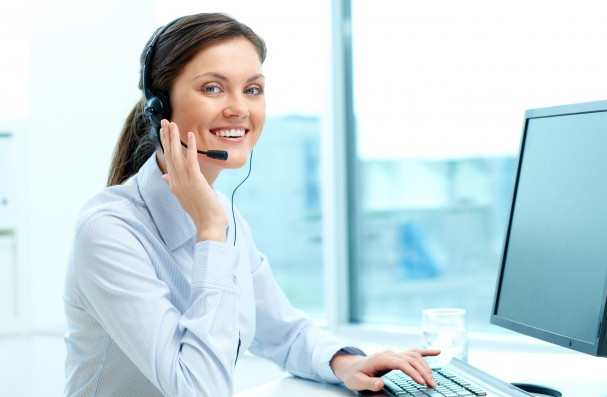 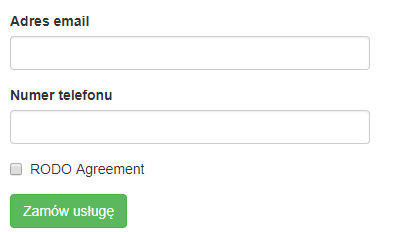 RESTful
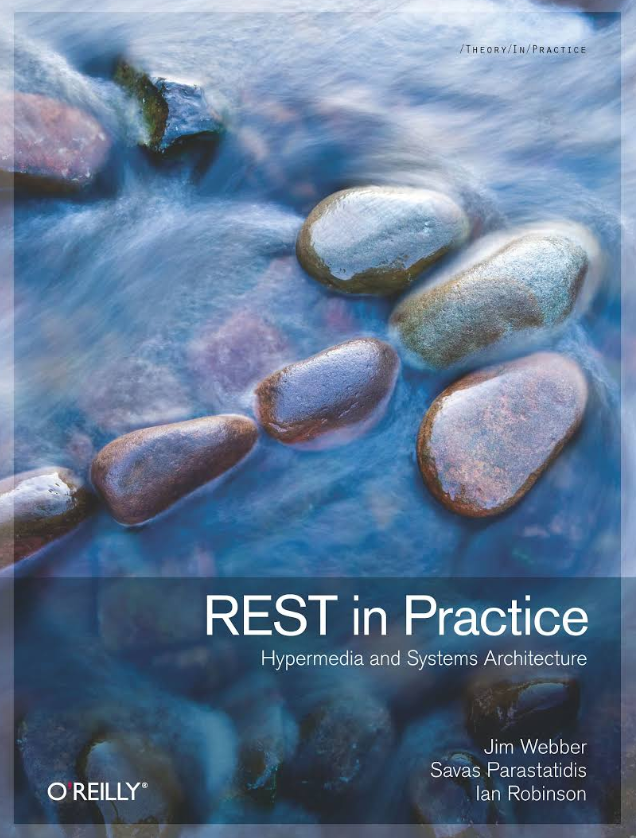 Zasoby – unikalne adresy

 Używanie HTTP (nagłówki, kody, metody) 

HATEOAS
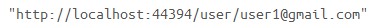 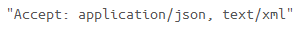 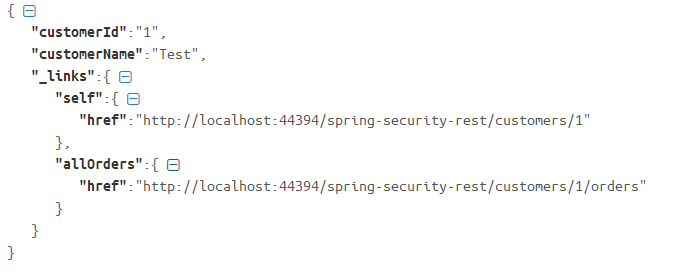 Czy potrzebujesz RESTful?
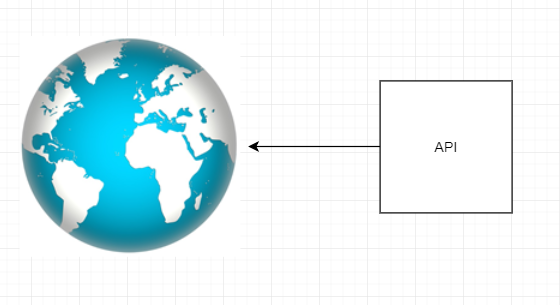 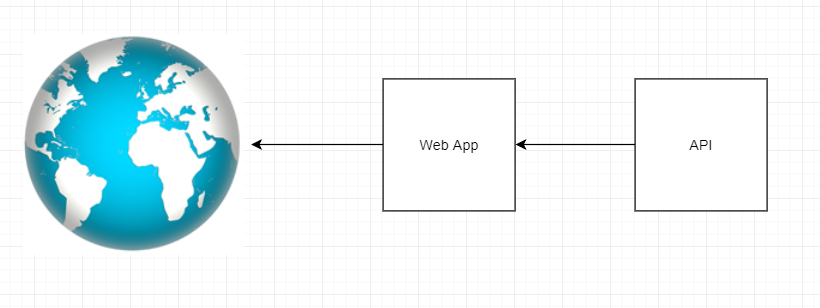 Demo 1 - UserController
Implementacja UserControllera bez użycia command handlera
Metody GET, POST
Zwracanie kodów HTTP
REST jako protokół komunikacyjny
Dodanie HATEOAS
REST jako protokół aplikacyjny
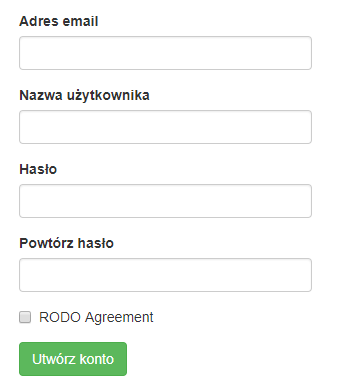 Command Handler + Autofac
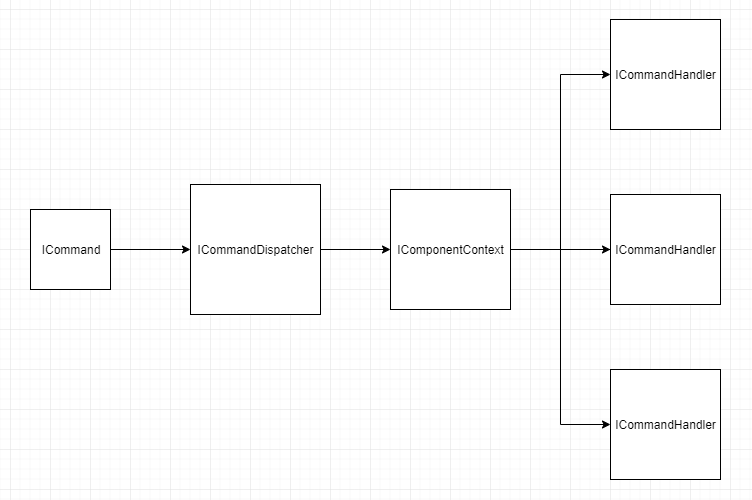 Demo 2 - Implementacja
Implementacja command handlera
ICommand
ICommandHandler
ICommandDispatcher
CommandDispatcher
Demo 3 - CreateLead
Implementacja procesu składania leada
Wydzielenie bazowego kontrolera
Utworzenie command 
Utworzenia handlera
Utworzenie serwisu do obsługi składania leadów
Demo 4 – e-commerce
Obsługa e-commerce
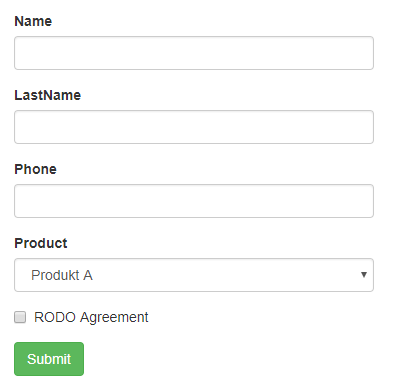 Fabryka
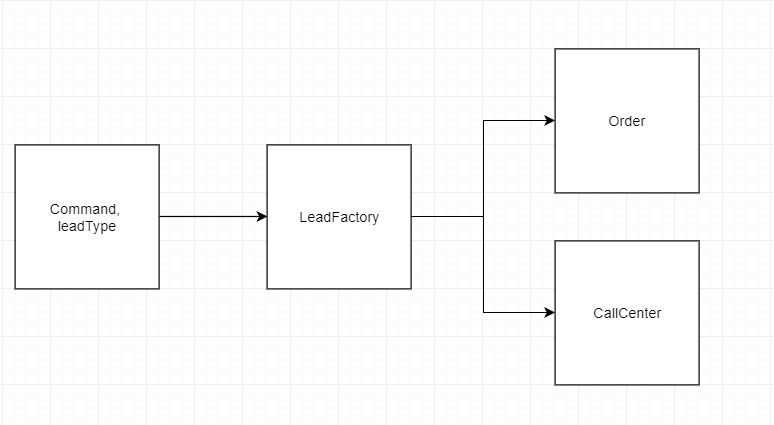 Over engineering
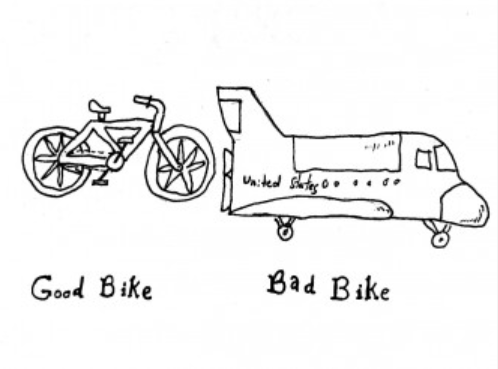 Dziękuję 
https://github.com/krzyzaw/Prezentacje/tree/master/CommandHandler
Bardzo proszę o feedback 
zawistowski.zawisz@gmail.com